ID 390
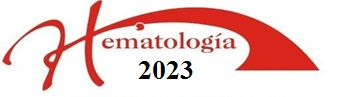 Caracterización del Hemograma Completo en adultos mayores cubanos tratados con Biomodulina T®l
AUTORES
Ana María Simón Pita
 Yaquima Hernández Rego
 Elizabeth Hernández Ramos
 Vianed Marsán Suárez
 Yenisey Triana Marrero
 Mary Carmen Reyes Zamora
 Consuelo Macías Abraham
Institución
Instituto de Hematología e Inmunología
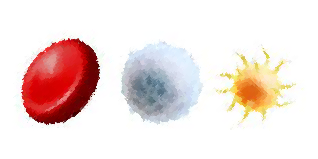 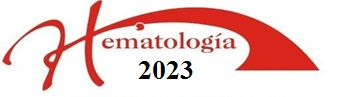 Introducción
Con la edad, comúnmente ocurren alteraciones en el sistema inmune. Estas modificaciones se conocen como “inmunosenescencia”. Es un fenómeno de disminución de la función que implica cambios, tanto en los mecanismos inespecíficos de defensa, como en la inmunidad adaptativa.
La Biomodulina T® (BT) es un medicamento de origen natural compuesto por hormonas del timo de naturaleza polipeptídica, obtenido por un procedimiento original, que tiene un efecto inmunomodulador, caracterizado por la inducción de la diferenciación de linfocitos T.
Se emplea como uso profiláctico y preventivo capaz de estimular el sistema inmune en grupos de riesgo y vulnerables .
Objetivo
Caracterizar el hemograma completo en adultos mayores cubanos antes y después de la administración de la BT
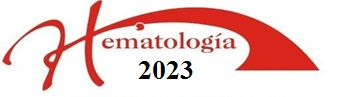 Métodos
Constituyó un ensayo clínico multicéntrico y no aleatorizado, para la prevención de infecciones en adultos mayores.
La muestra quedó constituida por 30 adultos mayores del Hogar de Ancianos “Alfredo Gómez Gendra”, de La Habana, seleccionados al azar, a los cuales se les administró un bulbo (3mg) de BT, intramuscular, dos veces por semana durante seis semanas.
En todos los ancianos se realizó el hemograma completo antes de la administración de la BT y al finalizar el tratamiento.
Las muestras de sangre periférica se tomaron de punción venosa, en tubos colectores plásticos de 5 ml con EDTA K2. Las colectas se leyeron en el Contador  hematológico Sysmex de la serie XS 1000I
Fueron evaluados diferentes parámetros del hemograma completo: hematocrito, hemoglobina, recuento de eritrocitos, índices eritrocitarios, recuento de glóbulos blancos, plaquetas y el recuento diferencial leucocitario de cinco poblaciones (segmentados, linfocitos, monocitos, eosinófilos y basófilos).
Los resultados obtenidos se tabularon para conformar una base de datos, utilizando el sistema Excel. Para determinar la significación estadística entre los diferentes parámetros del hemograma, antes y después del tratamiento con BT, se utilizó el paquete estadístico GraphPad Prism (versión 6.00).
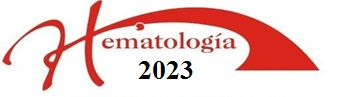 Resultados
Tabla 1.  Distribución de los adultos mayores estudiados, según  edad y sexo
Tabla 2. Comportamiento de los parámetros  hematológicos en adultos mayores  antes y después de la administración de la Biomodulina T
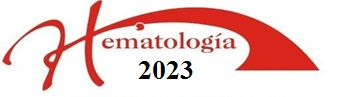 Conclusiones
 
En este estudio se demostró que la Biomodulina T®l no modifica los diferentes parámetros del hemograma completo, herramienta importante para el seguimiento, la orientación y evaluación del estado hematológico en el adulto mayor.